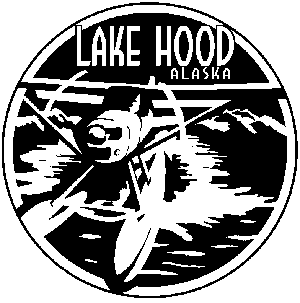 Lake Hood User’s Group Meeting
October 30, 2014
Welcome
Local Associations
FAA
ANC 
&
Lake Hood Family

Special thanks to the Alaska Aviation Museum
Agenda
Welcome
Lake Hood Updates
Summer Recap
Construction Update/Forecast
Winter Prep
Agency Updates
Comments/Questions
________________________________________________
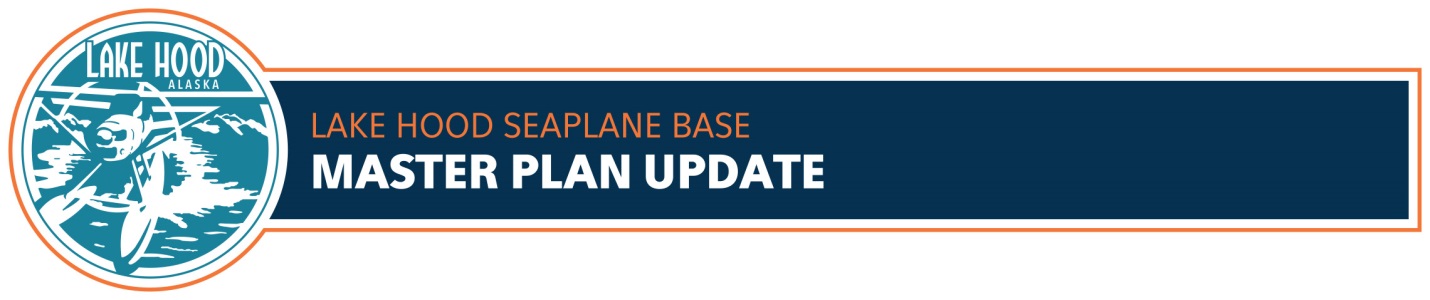 Lake Hood Summer RecapTotal Lake & Strip Aircraft “Operations” (i.e. Take-offs/Landings)
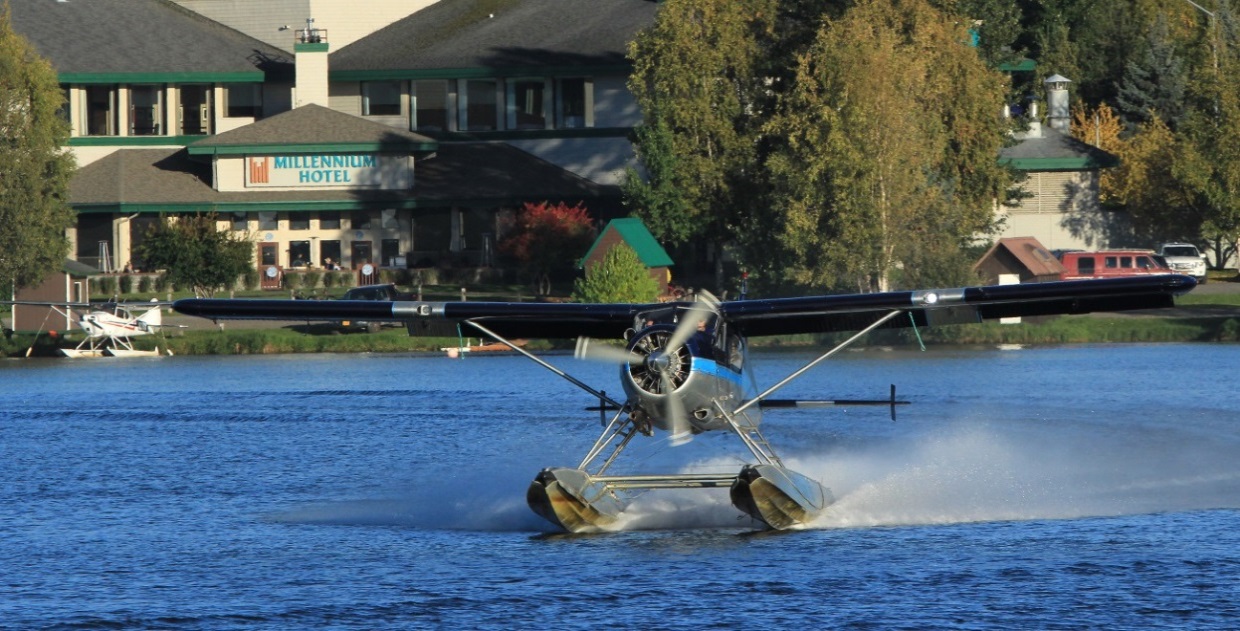 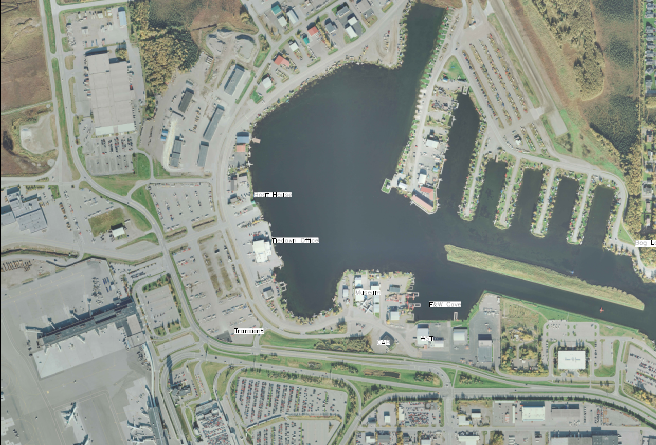 Bravo
Summer 2015 Alpha/Bravo Rehab
Repave
Add Electrical
Update Lighting
Update Layout (Alpha)
Temp
Alpha
Bravo 
Ramp
Taxiway “Victor”
Temporary  GA Ramp
Alpha
Ramp
Alpha & Bravo Rehab
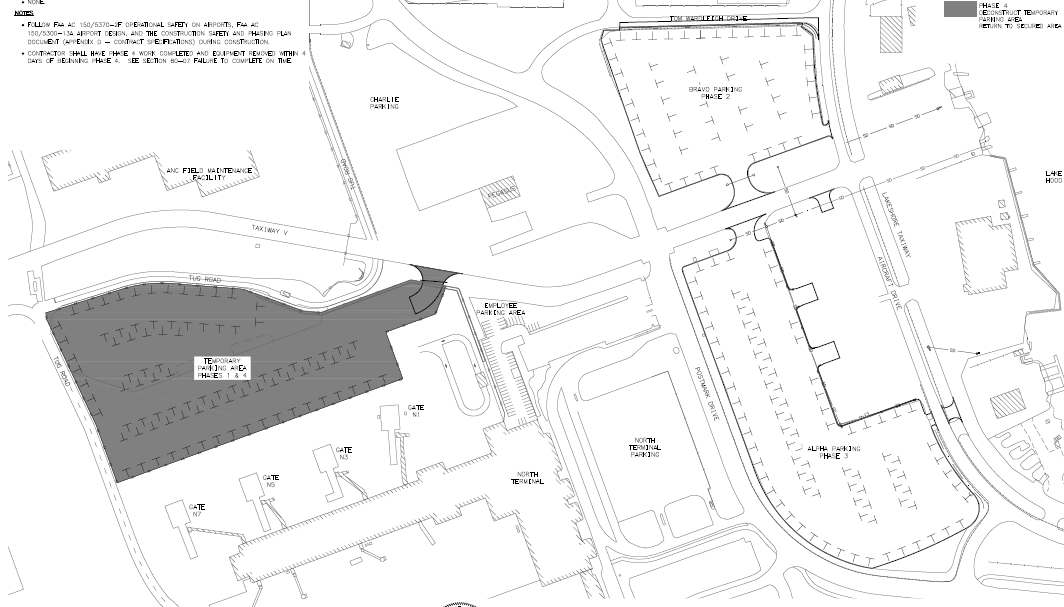 Bravo
Parking
TWY “Lakeshore”
TWY “V”
Temp
Parking
Alpha
Parking
Winter Prep
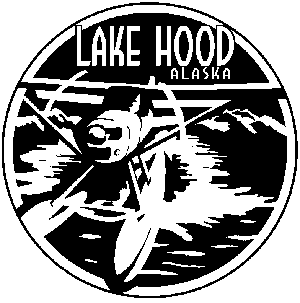 Winter Parking
Slips / Tiedown Ramp Areas
Ski Parking
Tiedown Anchor Checks
Snow Plan
Lake Hood Update
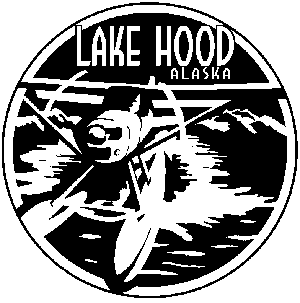 Airport Agencies/Departments
Field Mx
Environmental
Operations
Security Manager
Wildlife Control
Airport Fire & Police
Comments/Questions?
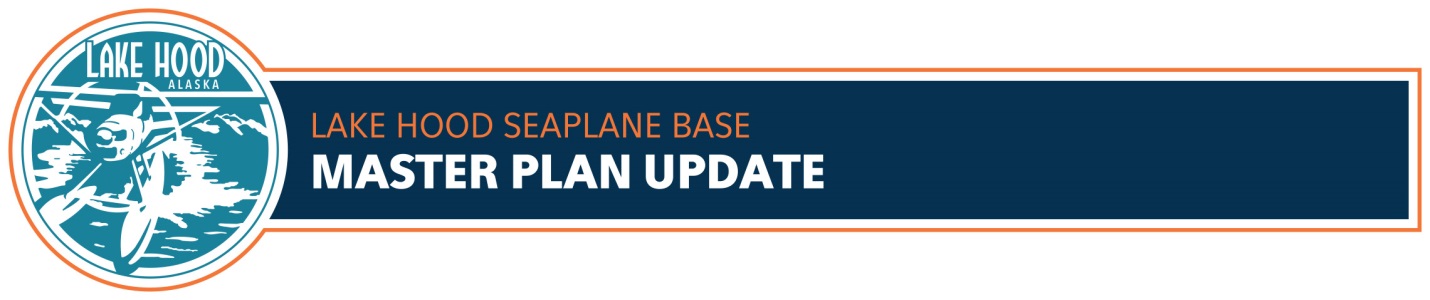 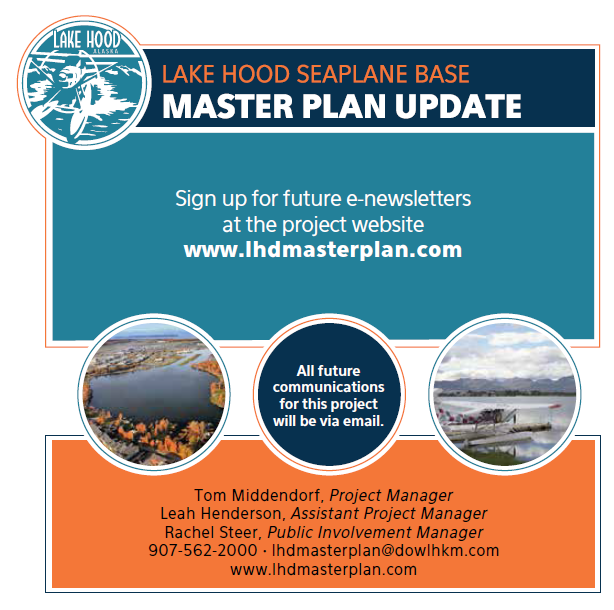 Contact Us
Lake Hood Manager - Tim Coons
(907) 266-2741
tim.coons@alaska.gov
Tie Down Specialist – Cheryl McDowell
(907) 266-2410
cheryl.mcdowell@alaska.gov
Office E-mail: DOT.AIA.LHD.Office@alaska.gov
Website: http://www.dot.state.ak.us/anc/business/generalAviation/